核心素养背景下中学历史大单元、大概念教学设计研究关于历史大单元、大概念教学的讨论
广西教育学院  夏辉辉
二、关于历史大单元、大概念教学的讨论
讨论一：大概念在课程与教学中的作用

当前教学困境：
核心素养目标“高高挂起”
教学过程低级目标、没有最近发展区
解决办法：
要在较为抽象的素养目标与具体的教学内容之间建立一个统摄中心（桥梁）。
二、对历史大单元、大概念教学的讨论
讨论一：大概念在课程与教学中的作用

这个“统摄中心”（桥梁）长的什么样？
教学主题？教学主旨？教学立意？核心目标？

大概念
大任务、大项目、大问题、大观念
知识教学与概念教学的课堂比较（埃里克森、兰宁《以概念为本的课程与教学》）
美国学生学习“第二次世界大战”案例一
1、识别美国参与二战的原因，包括专制膨胀、珍珠港事件等；
 2、分析二战的重大问题和事件，比如发动多方战争、中途岛战役、诺曼底登陆、使用原子弹等；
 3、评估战争对一个国家的主要耗费和益处。
 4、解释二战期间一些著名军事领导人所起到的关键作用。
知识与概念为中心课堂的比较（埃里克森、兰宁《以概念为本的课程与教学》）
美国学生学习“第二次世界大战”案例二
1、学生将知道：1）美国参与二战的原因；2）二战的重大问题与事件，比如发动多方战争、中途岛战役、诺曼底登陆、使用原子弹等；
 2、学生将理解：国家间的争端会导致政治、军事、经济等方面权力平衡的转变；2）中立国可能会被迫去调停争端，以保护自己的利益；3）战争区间政府会动用人力、军事和政治资源；4）战争期间的军事资源需求会促进就业、刺激衰弱的经济；
 3、学生将能做：1）利用各种媒体和资源和搜集、获取信息；2）通过对不同类型的信息的设别、对比等，找出主要观点，做出相关的推论；3）能识别书面、口头和视觉材料之中的各种偏见。
从三道中考试题看大概念在素养考查的运用
中考试题考查角度一：考查同学们对商鞅变法措施的记忆。
商鞅变法的措施中对下列哪几种人有奖励：
①书读得好的人   ②农业生产搞得好的人   
③仗打得好的人   ④生意做得好的
A．①②　     B．②③　
C．①②③　   D．②③④
中考试题考查角度二：通过呈现商鞅变法的作用，考查学生对商鞅变法具体措施的理解。 
改革是兴利除弊、振兴国家的重要手段。商鞅变法使秦国成为战国后期最富强的国家。商鞅变法的内容中，对旧贵族特权打击最大的一项是： 
A.国家承认土地私有                 
B.根据军功大小授予爵位和田宅 
C.建立县制                         
D.生产粮食布帛多的人，可免除徭役
中考试题考查角度三：运用历史唯物主义对商鞅变法的过程和结果进行评价。
对于秦国的商鞅变法，不正确的看法是： 
A．秦孝公变法的坚定决心与商鞅大刀阔斧变法的行动相得益彰 
B．假如商鞅没有遇到秦孝公，他的治国才能很可能难以施展 
C．一些旧贵族极力反对变法，说明任何变法都会涉及到利益的重新调整 
D．商鞅是杰出的政治家，没有他就没有秦国的变法和强大
改    革
大概念
小概念
史实
大概念逐渐成为落实课程与教学变革的锚点
大概念是反映专家思维方式的概念、观念或者论题（命题）。
专家思维并不是脱离具体的情境而凭空产生的，而正是因为专家思维是从具体中抽象出来的才能应用于具体，蕴含专家思维的大概念，体现了具体与抽象之间的协同思维。
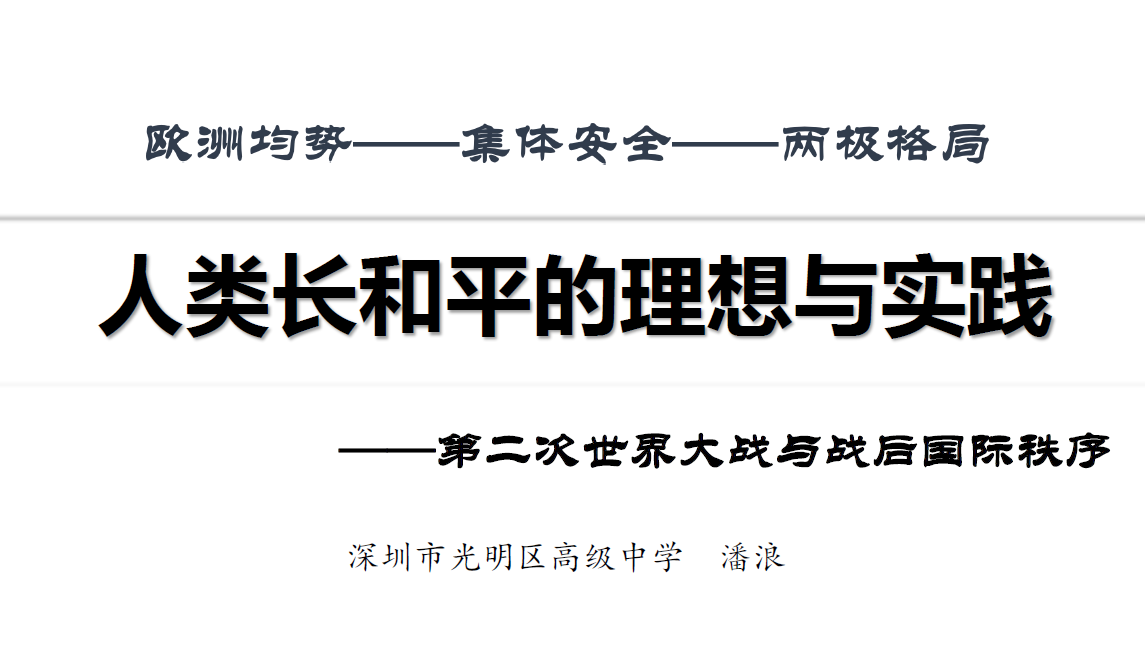 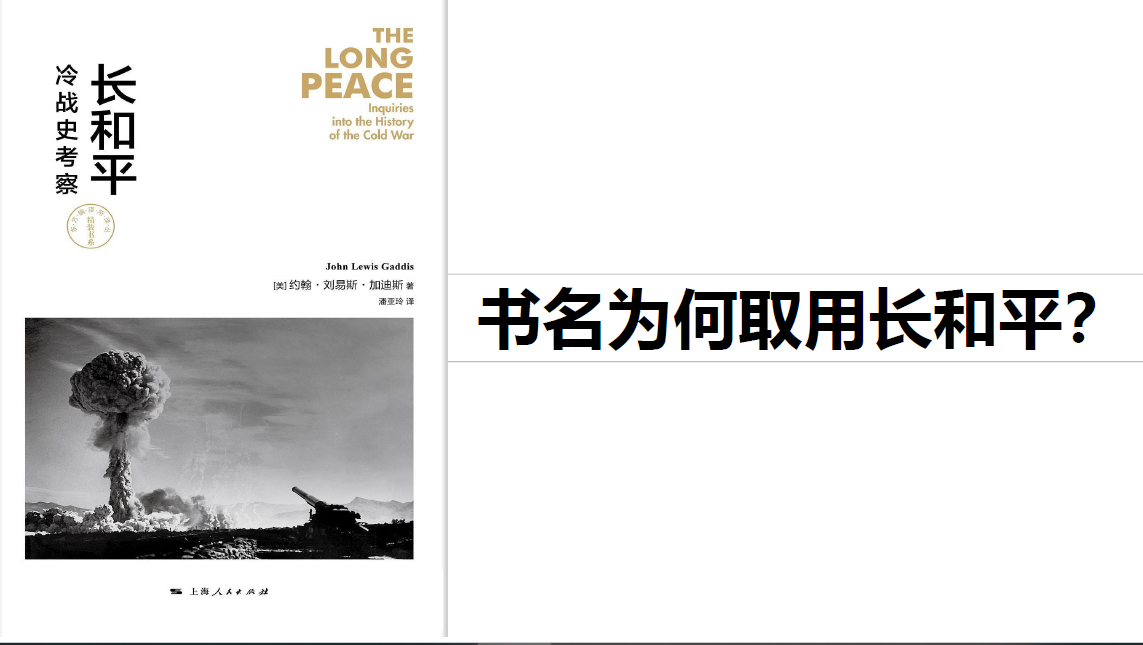 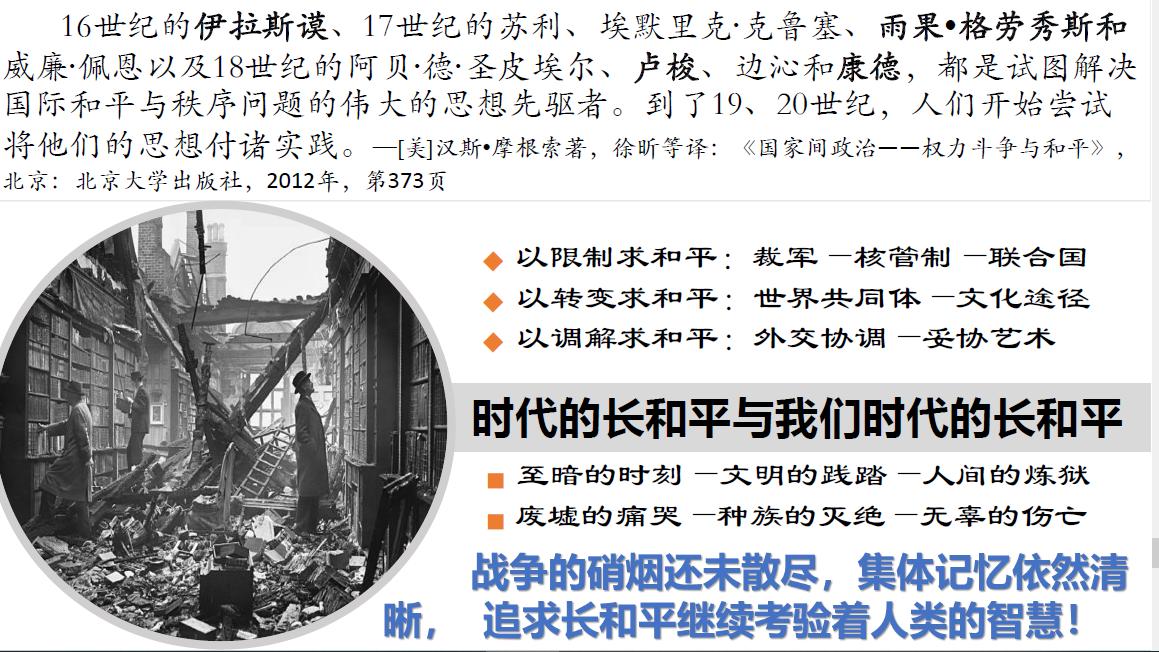 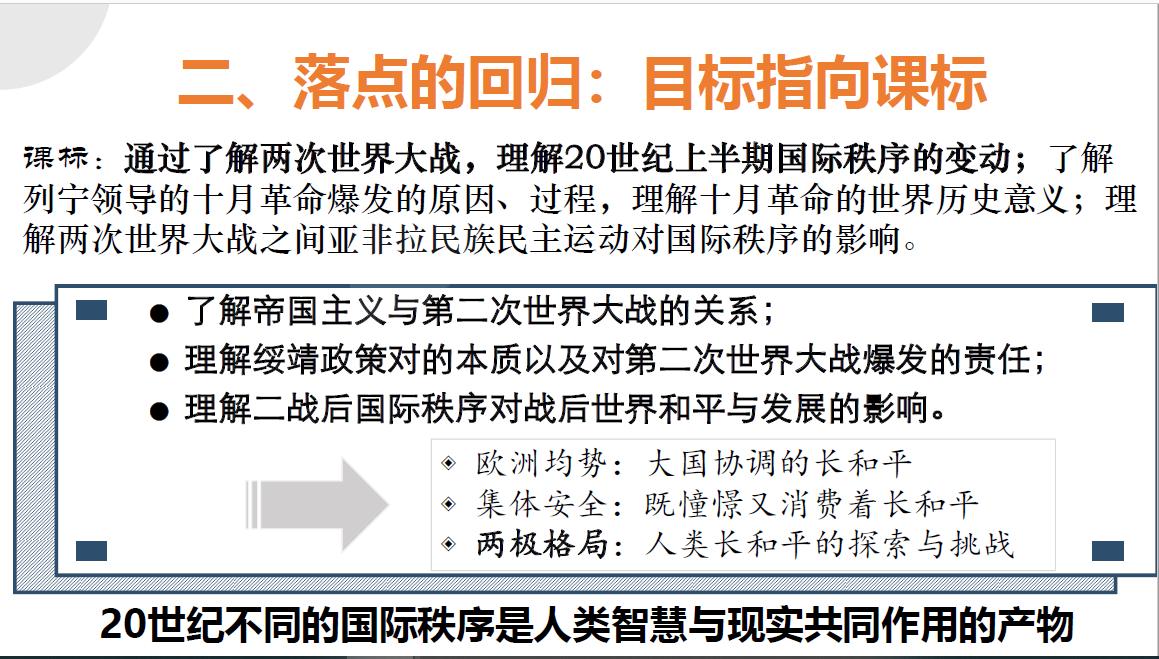 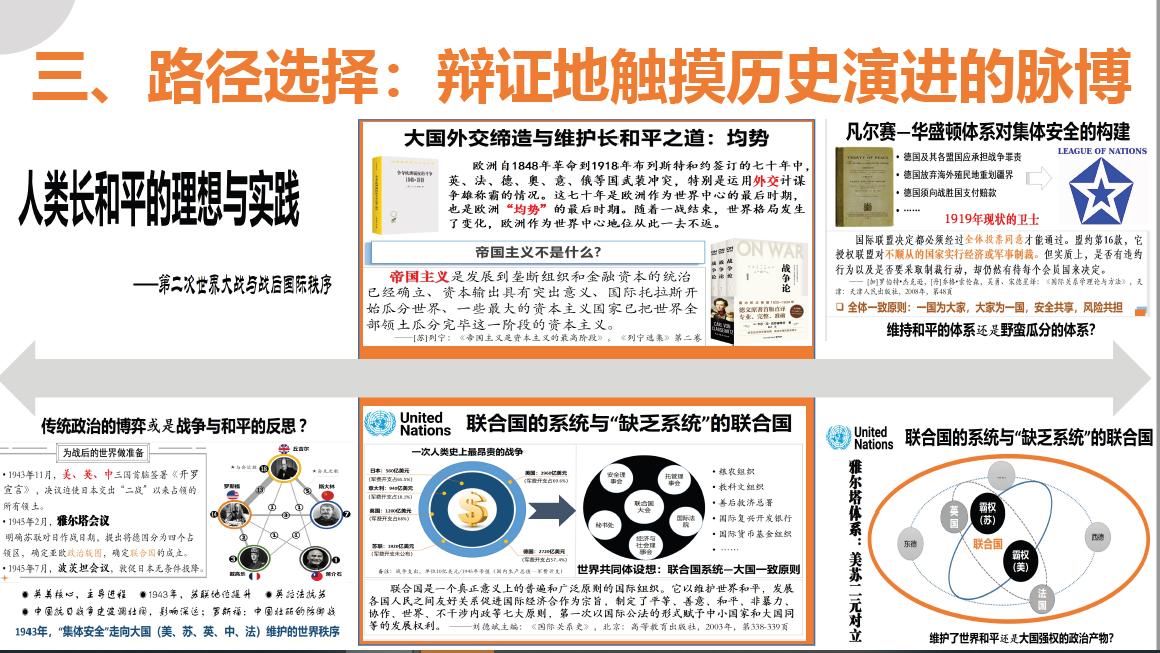 大概念逐渐成为落实课程与教学变革的锚点
从认识论上看：
大概念是从事实经验和概念中简明扼要的抽取和提炼出来的共同本质特征，因而常常是一门学科中处于更高层次的上位概念、居于中心地位的核心概念和长于更深层次的本质概念。
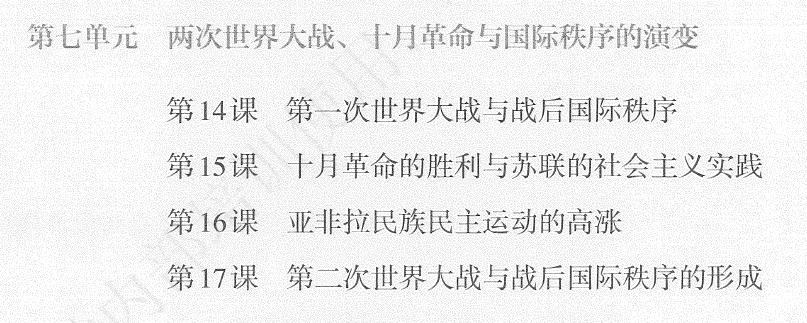 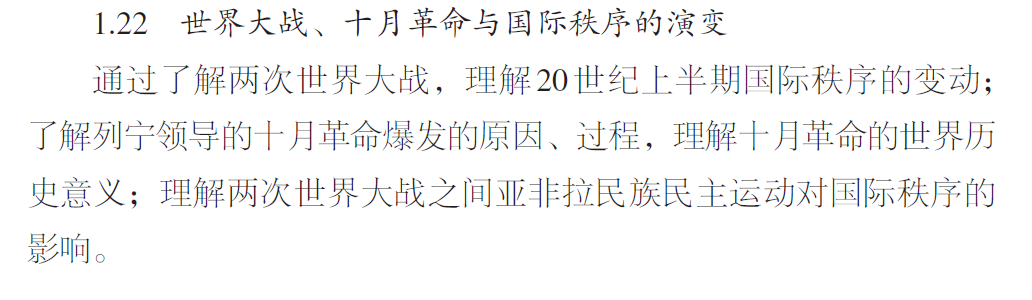 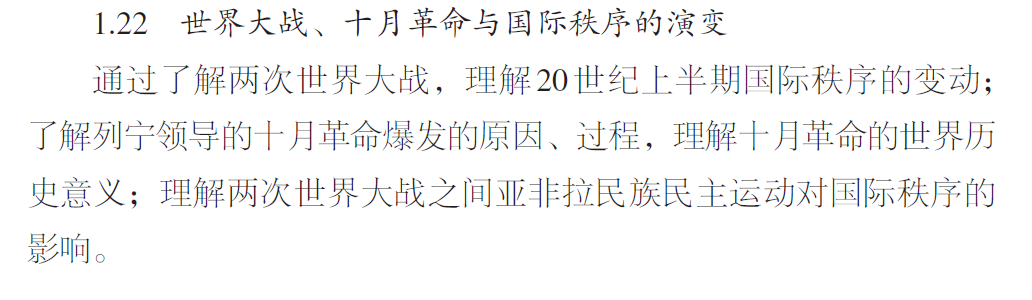 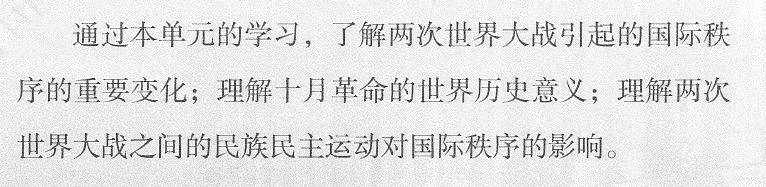 大概念：国际秩序
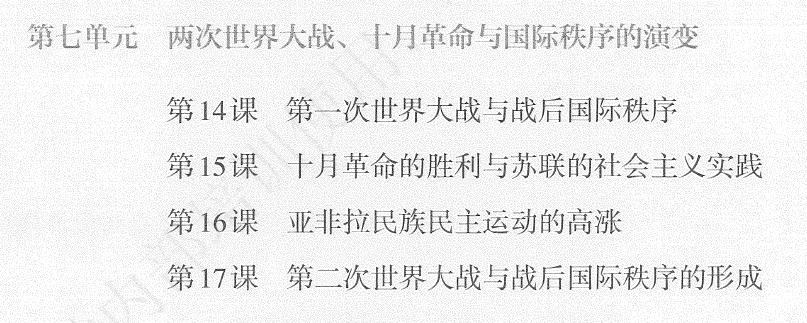 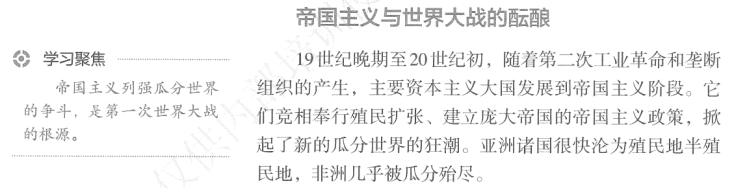 背景


经过


影响
第14课  
第一次世界世界大战与战后国际秩序
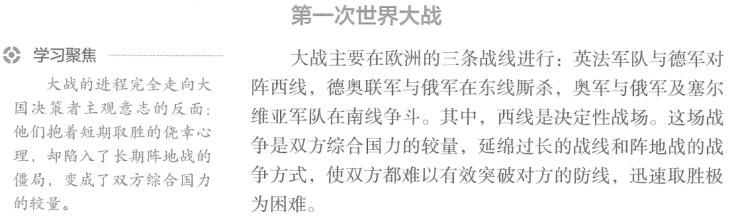 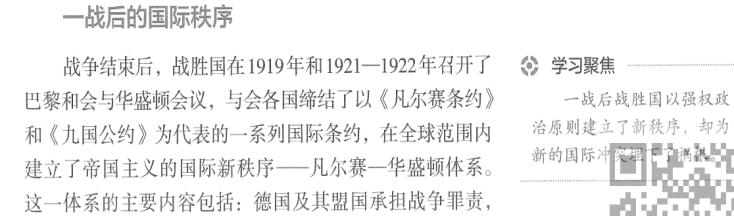 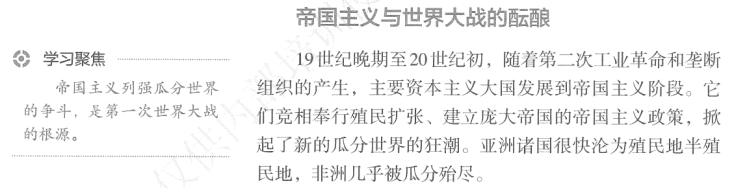 背景


经过


影响
第14课  
第一次世界世界大战与战后国际秩序
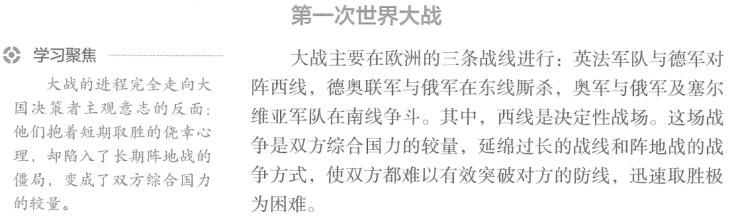 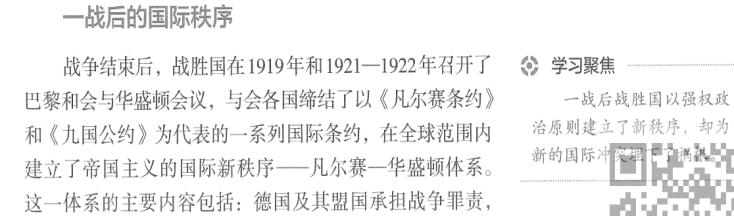 战前、战中、战后的国际秩序
第15课 十月革命的胜利与苏联的社会主义实践
世
界
影
响
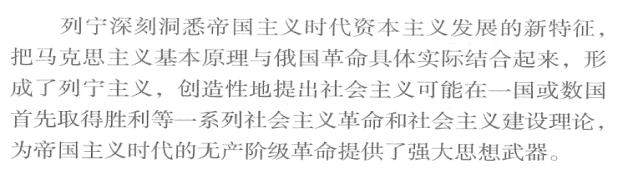 一、列宁主义的诞生

二、十月革命的胜利

三、苏联的社会主义实践
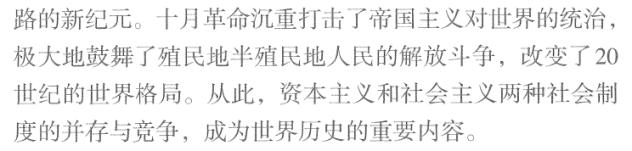 国
际
秩
序
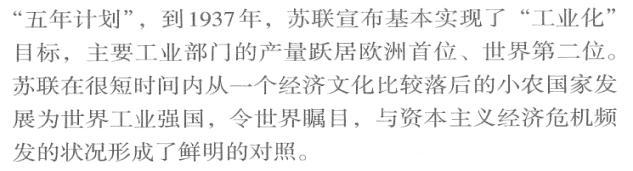 第16课 亚非拉民族民主运动的高涨
一、战争与革命背景下亚非拉民族民主运动高涨的原因
二、两次世界大战期间亚非拉民族民主运动的特点
三、两次世界大战期间民族民主运动对国际秩序的影响
一、亚洲民族民主运动的新高涨

二、非洲独立意识的觉醒

三、拉丁美洲的民主革命与改革
国际秩序中的亚非拉民族民主运动
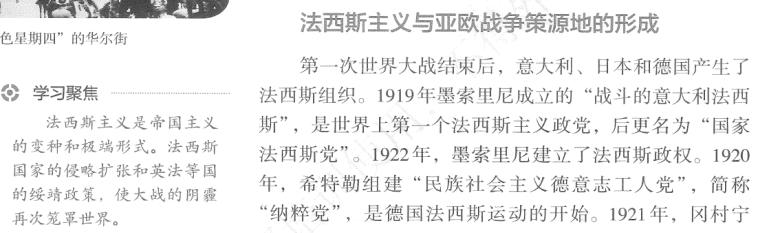 背景


经过


影响
第17课  
第二次世界世界大战与战后国际秩序的形成
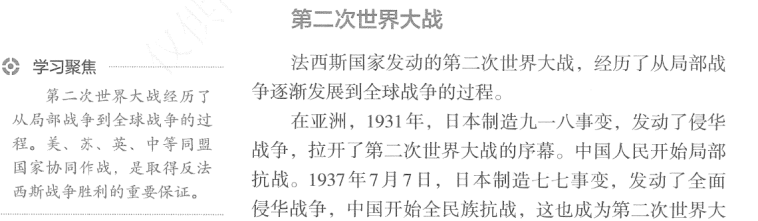 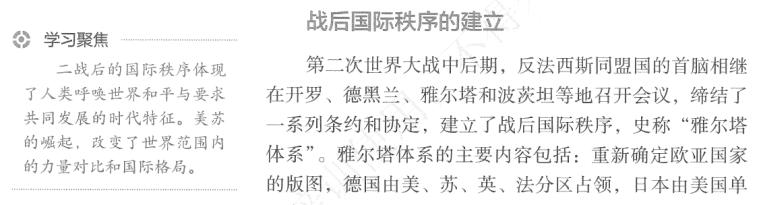 战前、战中、战后的国际秩序
大概念逐渐成为落实课程与教学变革的锚点
从方法论上看：
大概念为人们认识事物和构建知识提供一个认知框架或结构，借助这个认知框架或结构，人们不仅能够沟通各个事实经验事物概念之间的内在联系，而且能够在一个连续的整体中去理解各个事实经验，事物和概念的意义。
大概念可将素养具体化
从价值论上看：
大概念不仅是对事物的理解，知识的建构与迁移具有重要的价值，而且它本身还可能蕴含着人们对于自我自然和社会的价值观念，借助大概念，可以将素养目标具体化，成为指向学生发展核心素养，教学改革的亮点和撬动深水区教学改革的支点。
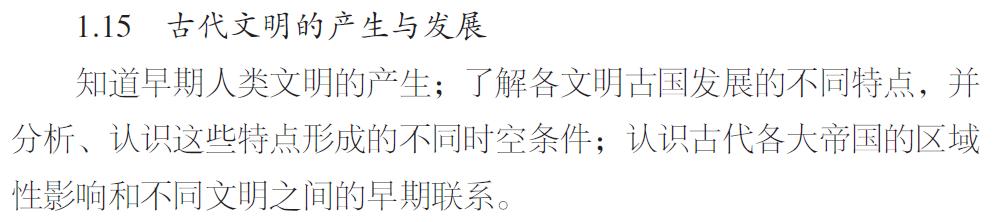 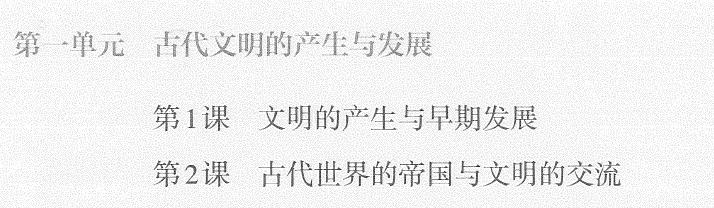 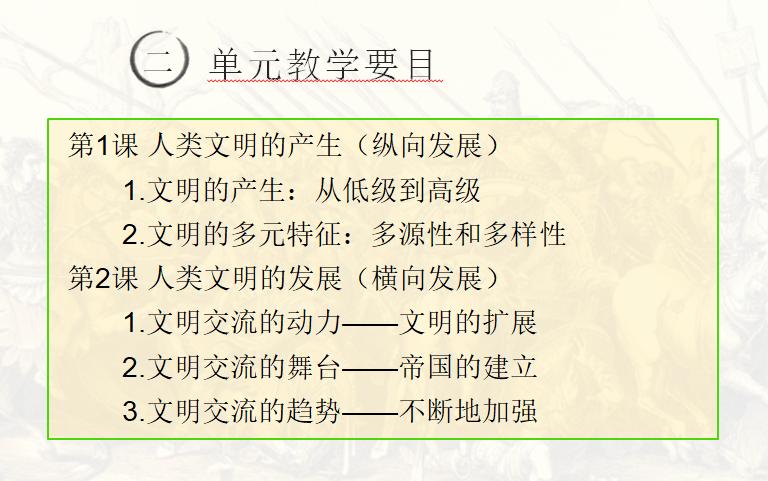 钦州市龙先东团队（高晓阳）
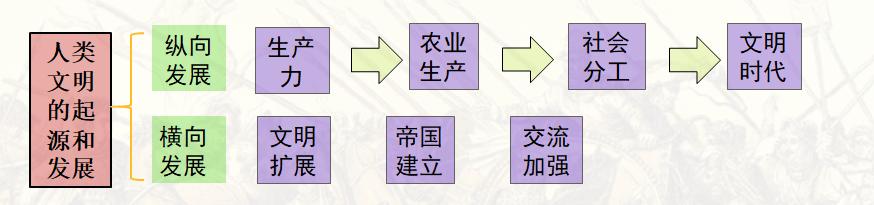 昆明市缪长春团队（张兴朗）
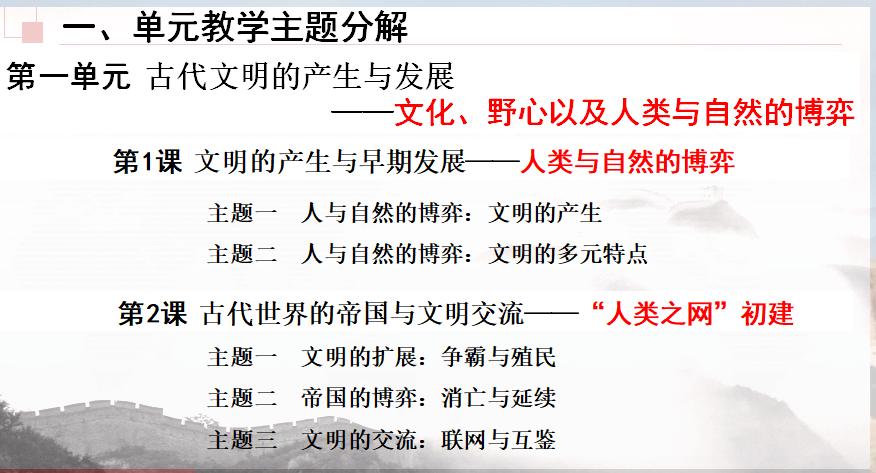 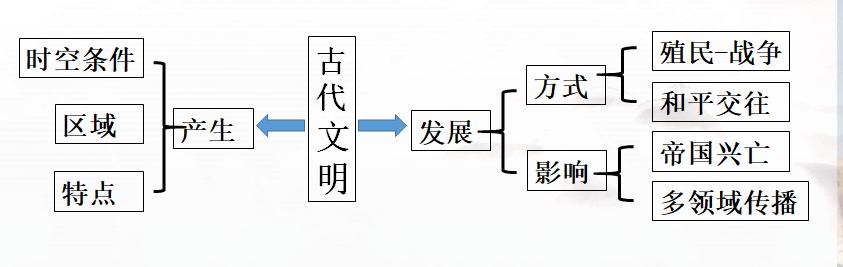 昆明市缪长春团队（张兴朗）
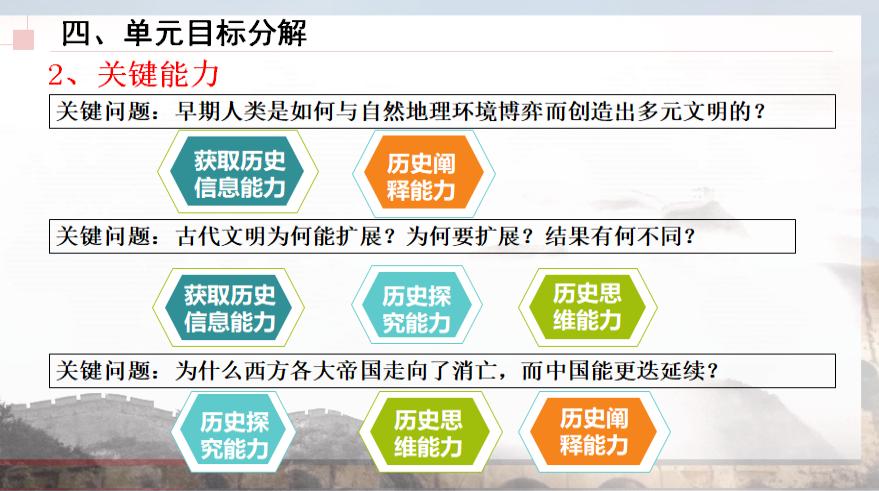 昆明市缪长春团队（张兴朗）
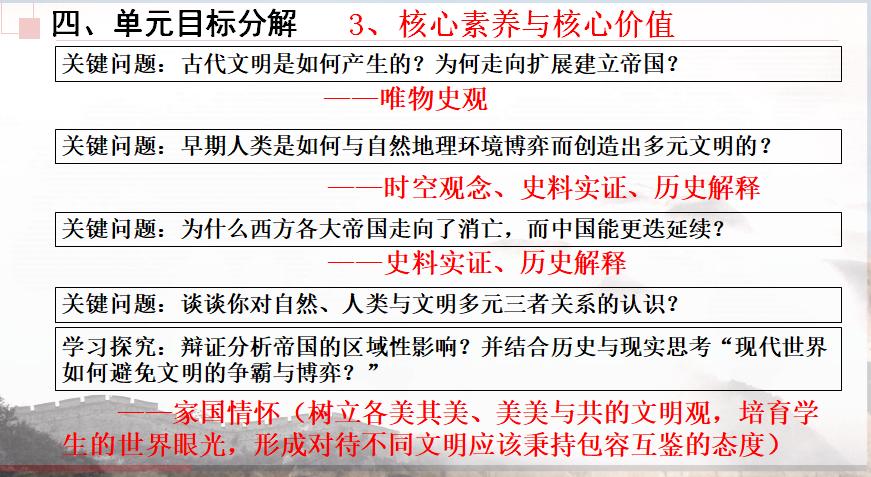 二、对历史大单元、大概念教学的讨论
美国学者埃里克森认为，所谓大概念就是贯穿于本学科的具有持久价值的概念或原理。基于大概念的教学，有利于培养：
（1）通过可迁移的概念和概念性理解发现新旧知识之间的模式和联系的能力;
（2）将知识分类储存到头脑的概念性图式中，以便更有效地处理学习的能力;
（3）跨文化、跨时间、跨情境迁移概念和概念性理解的能力。
二、对历史大单元、大概念教学的讨论
讨论二：哪些是历史学科大概念？
余文森：大概念是一种高度形式化、 兼具认识论与方法论意义、普适性极强的概念。 不仅仅是一个简单的词语，它背后潜藏着 一个意义的世界，它超出了一个普通概念的应有内涵与外延，它是学科思想和理论及其体系的负 载体。
例如，信息技术学科大概念——数据、算法、信息系统和信息社会，通用技术学科大概念——结构、流程、系统、控制，它们既是学科的知识又是学科的方法和思想。
二、对历史大单元、大概念教学的讨论
陈新民等指出：历史学科大概念，需要具备以下基本特性。
（1）抽象性：大概念是从众多具体史实或概念中抽象概括出来的具有普遍解释力的概念或原理。
（2）统摄性：大概念应该具有统摄相关具体史实或小概念的功能。 
（3）迁移性：大概念可以迁移到新的学习内容或学习情境之中。
（4）意义性：大概念应该是一个有意义和价值关联的概念、命题或原理。
哪些是历史大概念？
史实概念：历史事件（商鞅变法、五四运动等）、历史现象（百家争鸣、马克思主义的传播等）、政治制度（郡县制、科举制等）、历史文物或遗迹（青铜器、甲骨文、殷墟等）等具体概念。
史论概念：政治类概念（改革、革命、民主、专制、社会治理、阶级斗争等）；经济类概念（社会分工、商品交换、生产力发展、技术革新等）；思想文化类概念（文明互鉴、思想启蒙、宗教信仰等）
历史哲学概念：时空、变迁、因果、证据、解释、神入
核心素养：唯物史观（生产力与生产关系的辩证关系、经济基础与上层建筑的辩证关系、人民群众是历史创造的主体、具体问题具体分析）
如何定义历史学科大概念才有利于教学开展?
大概念是教学内容与核心素养之间的桥梁。
大概念中的“大”是一个相对性的说法。
大概念的“ 大”， 是指具有生活价值，不是“ 庞大”， 也不是指“ 基础”， 而是“ 核心”。
大概念与小概念的区别， 是在适用范围的不同（指向生活，素养性）
大概念的三种表达方式：概念、观念和论题。(也可以采用大任务、大项目、大问题、大观念）
大概念的三种表达方式
作为“概念”的大概念（初中课标）
一是能够统领整个学习板块的大概念，如中国古代史中的“统一多民族国家”，中国近代史中的“民族独立、人民解放”，中国现代史中的“社会主义现代化”，世界古代史中的“多元文明”，世界近代史中的“资本主义、社会主义运动、民族解放”，世界现代史中的“战争与革命，和平与发展”。
作为“概念”的大概念（初中课标）
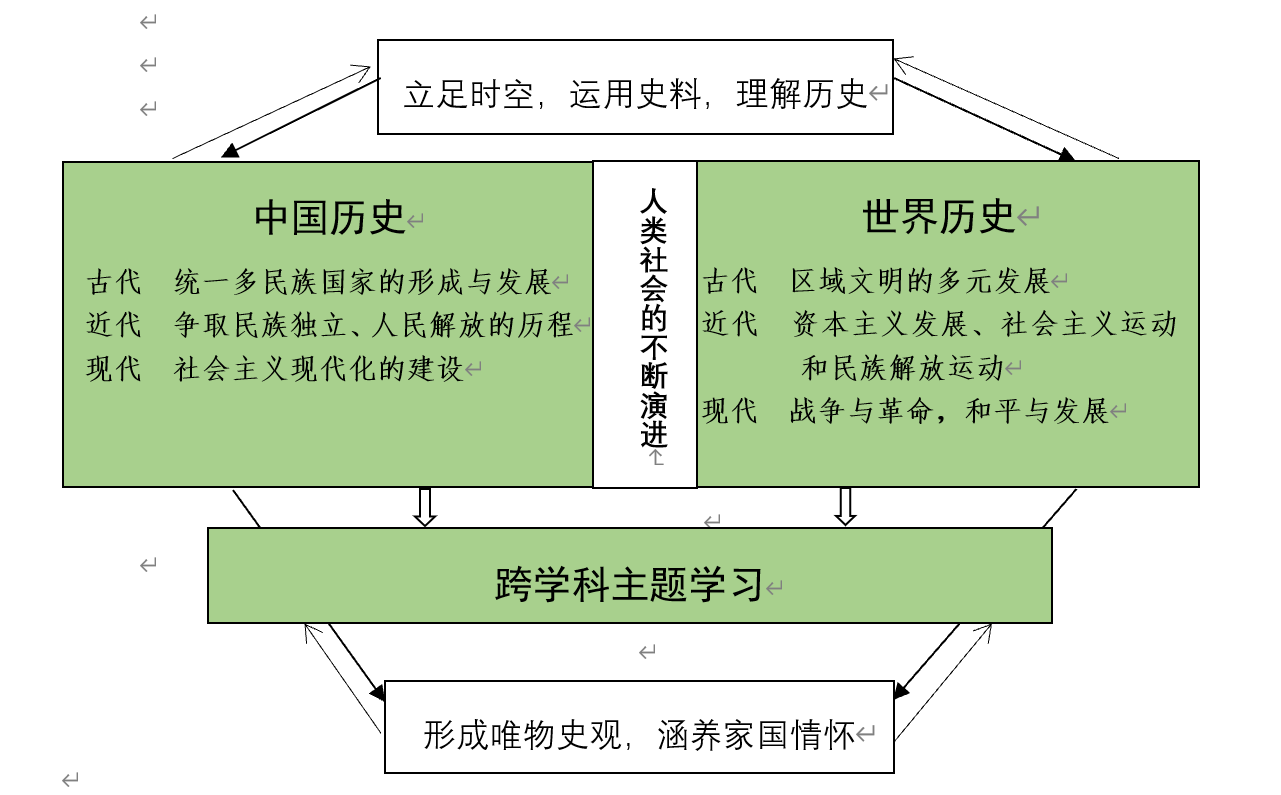 作为“概念”的大概念（初中课标）
二是学习单元中的大概念，即能够成为单元主题学习重要抓手的大概念，如中国古代史中的三国两晋南北朝，可将“民族交往交流交融”作为这一学习单元的大概念。
三是每课中的大概念，即课时教学内容中的核心概念或重要观念，如有关春秋战国时期的历史，可将“社会变革”作为大概念，使学生从这一视角认识这一时期在政治、经济、民族、文化等多方面的发展与变化。
作为“概念”的大概念（初中课标）
作为历史命题或论题的大概念
表达方式：与一定历史内容相结合的历史命题或论题。
内涵：能够反映专家思维（核心素养），反映历史本质（阶段特征）、提供认知结构、具备价值观念。
特点：具有抽象性（理论性）、统摄性（宏观性）、迁移性（情境性）、意义性（价值取向）。
同一内容可以构建不同的大概念。
单元标题中哪些包含大概念？
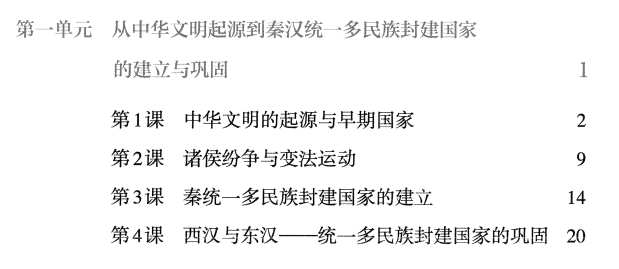 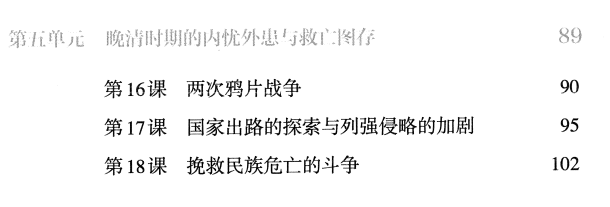 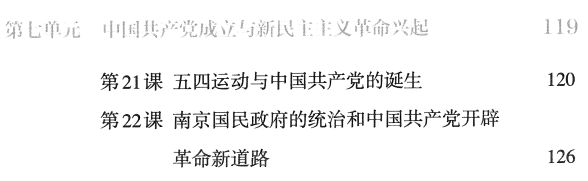 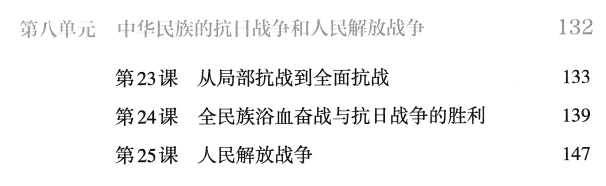 如何提炼大概念？
案例：《中外历史纲要（上）》第二单元：
单元标题：
三国两晋南北朝的民族交融与隋唐统一多民族封建国家的发展
单元大概念：
三国两晋南北朝到隋唐：从草原、中原、江南的三重联动到轴心文明的新辉煌
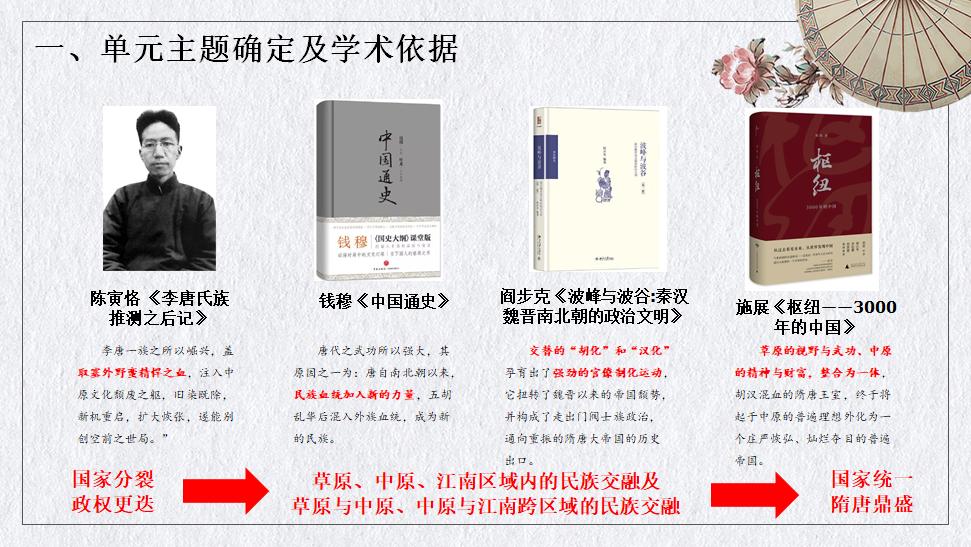 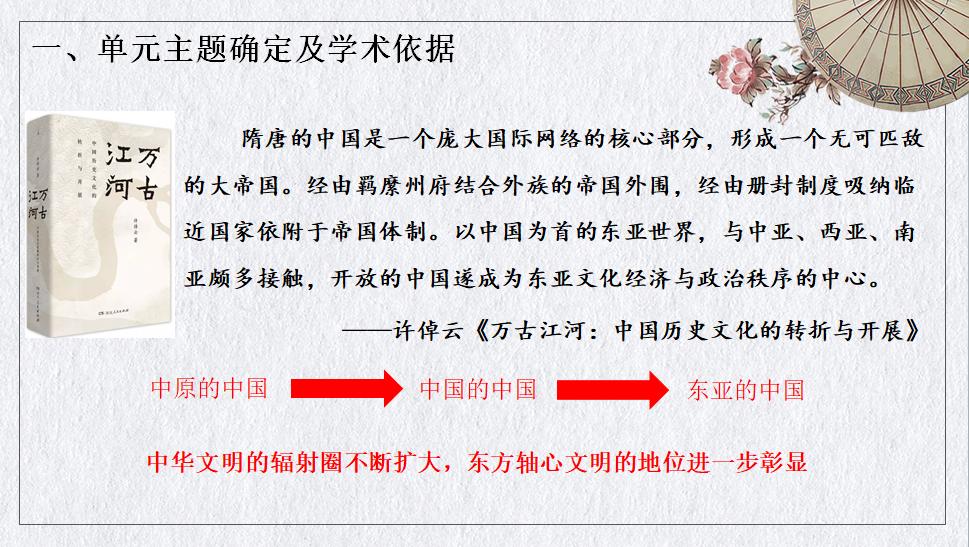 三国两晋南北朝到隋唐：从草原、中原、江南的三重联动到轴心文明的新辉煌
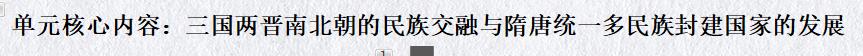 抽象性（理论性）
统摄性（宏观性）
迁移性（情境性）
意义性（价值取向）
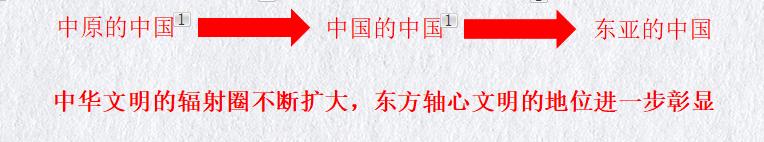 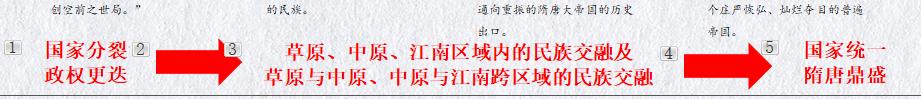 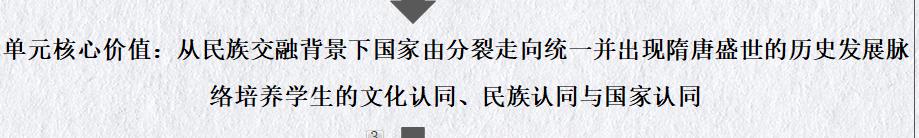 单元内容：三国两晋南北朝的民族交融与隋唐统一多民族封建国家的发展单元大概念：从草原、中原、江南的三重联动到轴心文明的新辉煌单元核心目标：从民族交融背景下国家由分裂走向统一并出现隋唐盛世的历史发展脉络中，培养学生的文化认同、民族认同与国家认同。
政权更迭，制度变化与创新、民族交融、区域开发和思想文化领域的新成就
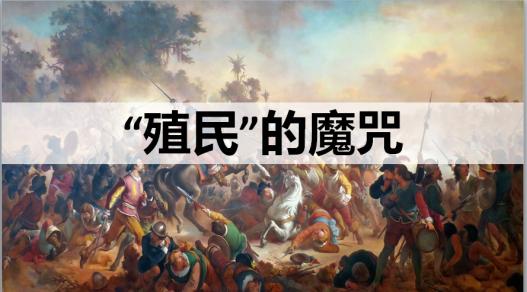 殖民运动是如何发生的？
殖民帝国是如何形成的？
殖民主义对今天有何影响？
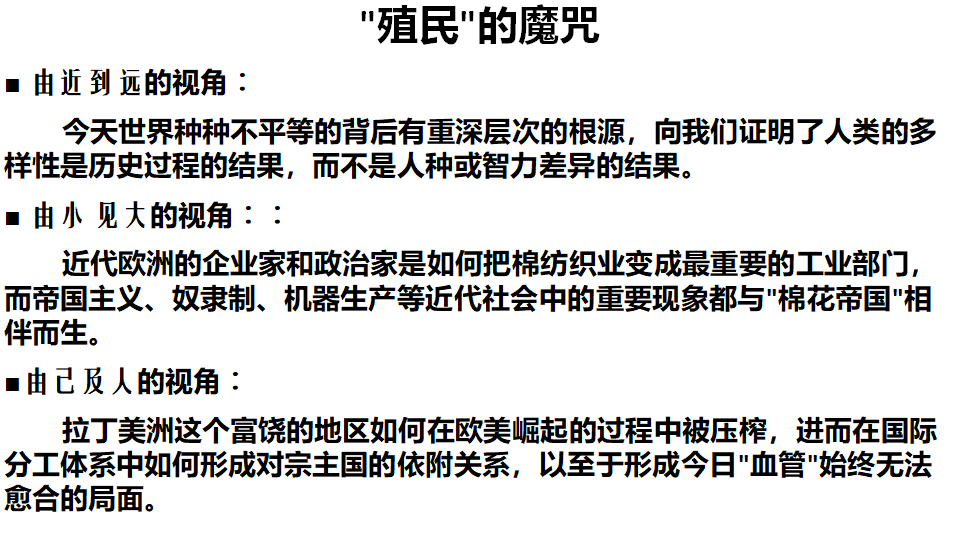 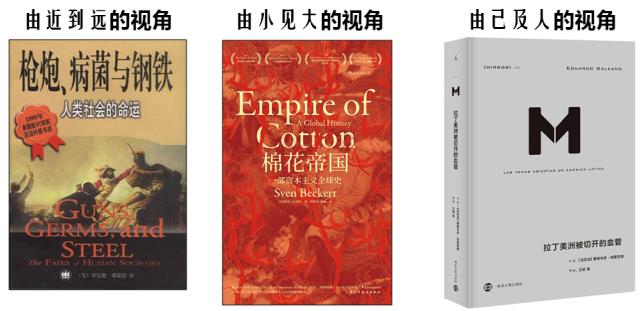 教学内容：殖民扩张
大概念：殖民主义运动改变了世界的格局，它给世界发展不平衡带来了巨大的影响。
核心目标：多视角地分析殖民主义运动发生发展的原因和过程，深刻认识殖民主义对世界发展不平衡的巨大影响，培养世界视野和家国情怀。
二、对历史大单元、大概念教学的讨论
讨论三：什么是大单元？
二、对历史大单元、大概念教学的讨论
讨论三：什么是大单元？

“单元”是指依据统摄中心，按学习的逻辑组织起来的、结构化的学习单位，是实现素养目标的一种微型课程计划。
是一个教育片段的完整过程（学习故事）
它既涉及前端如对教学内容的设计，也涉及中端的整个学习过程，还涉及后端的素养目标是否达成的实践验证。
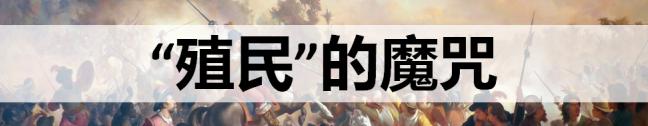 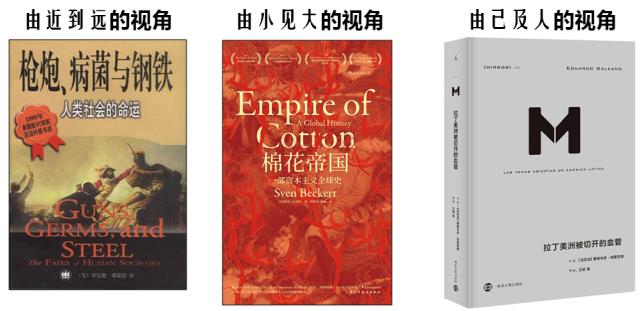 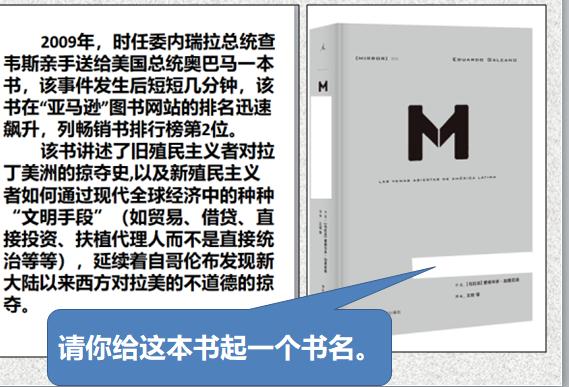 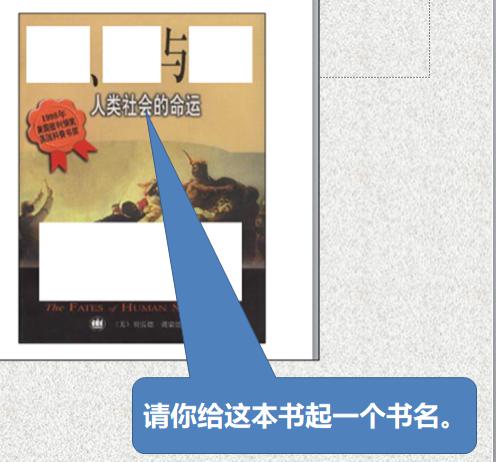 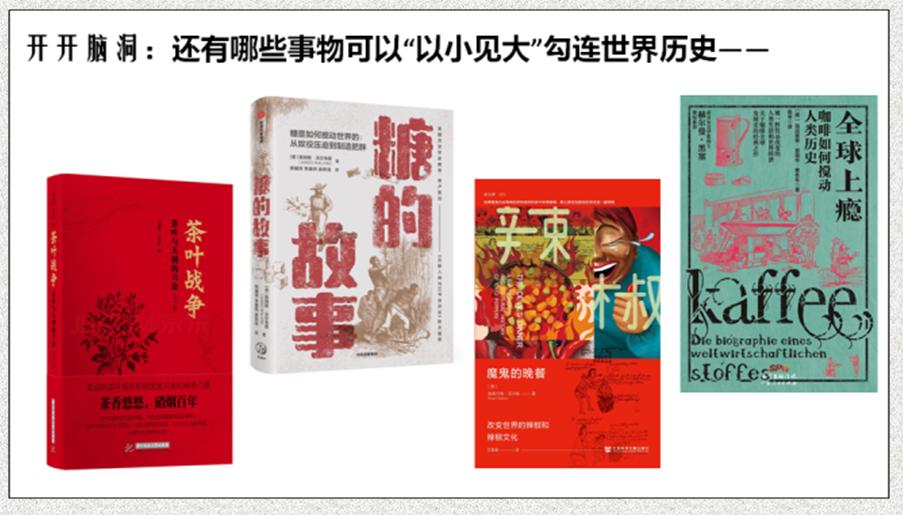 二、对历史大单元、大概念教学的讨论
作为“学习单位”的大单元的丰富意蕴：（崔允漷）
强调其统摄中心之大，即往往由上述“大任务”“大项目”等加以驱动；
强调教师进行教学设计的站位之“高”， 即要从整体着眼，从“大”处着眼，超越单一的知识点和技能而从学科核心素养出发思考课程育人的本质；
强调时间维度上学生学习历程之“完整”，即避免传统的“课时”逻辑对于学生学习经历的割裂，强调“以学习定时间”而不是“以时间定学习”。
学生何以学会
（课程视角、学习立场）
二、对历史大单元、大概念教学的讨论
讨论三：什么是大单元？

单课不足以支撑具有高度抽象性的“大概念”的建立。

大单元教学是落实大概念的最好的教学载体。
核心素养背景下大单元、大概念的课程意义
锚点
大概念：统摄史实、史论与史法
大单元：知识之间的联系，形成知识网络、思维网络
情  境：还原、创设知识产生或具体运用的情境
学科核心素养的知识表现形态
学科核心素养的知识结构形态
学科核心素养的教学过程形态
载体
特点
1.性质：史实、史论、史法产生和运用的情境；
2.样态：生活、生产、学习、学术情境；
3.媒介：史料、文物、影视、文学作品等。
二、对历史大单元、大概念教学的讨论
讨论四：大单元设计的两种思路
初中历史大单元教学的三种形式
一是作为内容单位的大单元（教材单元）

中国古代史
1.1 史前时期
1.2 夏商西周与春秋战国时期
1.3 秦汉时期
1.4 三国两晋南北朝时期
1.5 隋唐五代十国时期
1.6 辽宋夏金元时期
1.7 明清时期（至鸦片战争前）
初中历史大单元教学的三种形式
二是作为活动单位的大单元（学科内整合单元）

中华文明5000多年历史的起源
统一多民族封建国家建立与巩固的重要意义
中华民族多元一体格局的形成与发展
中国古代历史上各民族之间的交往交流交融
中国古代史上历代中央政权对边疆地区的有效治理
中华优秀传统文化在各历史时期的具体表现
初中历史大单元教学的三种形式
三是作为学习单位的大单元（跨学科单元）

是将历史课程与其他课程所学的知识与能力综合起来，围绕若干跨时期、跨领域的主题，开展以学生为主体的探究学习活动。
结合地理、语文、道德与法治、艺术、技术等课程
初中历史大单元教学的三种形式
三是作为学习单位的大单元（跨学科单元）

历史课程与其他课程的学习有机整合
不同学习领域的知识整合、方法的综合利用
历史学习与现实探究有机结合
史料研习与社会实践有机配合
校内学习与校外活动有机融合
培育学生的正确价值观、必备品格和关键能力有机结合。
初中历史大单元教学的三种形式
三是作为学习单位的大单元（跨学科单元）

在总课时中专门规划出10%的课时
从特定的问题意识出发，将分散在不同地方的内容整合在一起，有助于学生形成既在时段上纵通，又在领域上横通的通史意识。
跨学科主题学习：作为学习单位的大单元
中华英雄谱：项目式学习、成果表现形式、跨学科
小钱币，大历史：跨学科、综合实践能力和金融素养
历史上的中外文化交流：跨学科、世界观、文化观
历史上水陆交通的发展：跨学科、实践探究
生态环境与社会发展：跨学科的综合素养、家国情怀
学科课程综合化、实践活动课程化、校本课程国家化
跨学科主题学习：作为学习单位的大单元
在身边发现历史：跨学科、创新探究方式
探寻红色文化的历史基因：体认革命精神，弘扬革命传统，传承红色基因。
看电影，学历史：发现历史细节、综合探究能力
历史地图上的世界格局：时空观念、史料实证
古代典籍中的中华优秀传统文化：多元认识中华优秀传统文化
学科课程综合化、实践活动课程化、校本课程国家化
“大概念+大单元”组成了教学设计的新形态
案例一：《中外历史纲要（上）》第二单元《三国两晋南北朝的民族交融与隋唐统一多民族封建国家的发展》
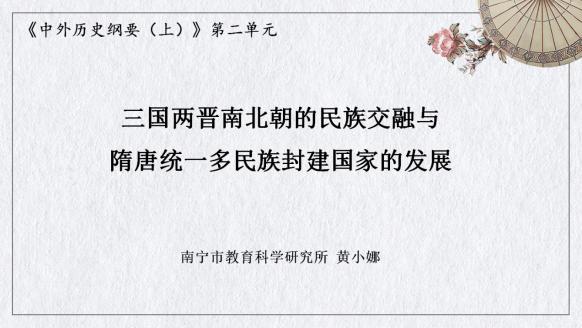 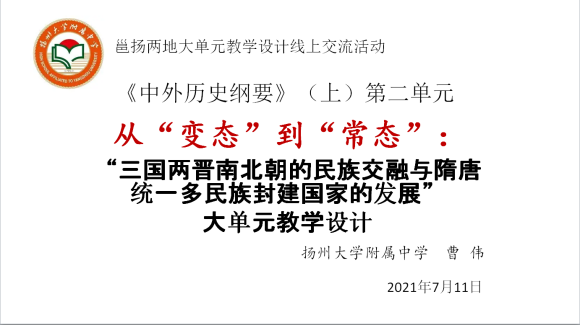 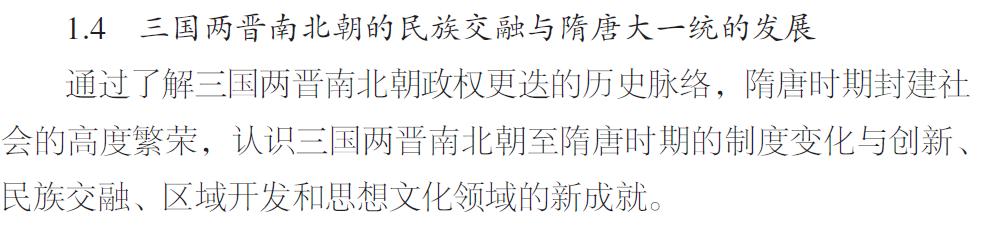 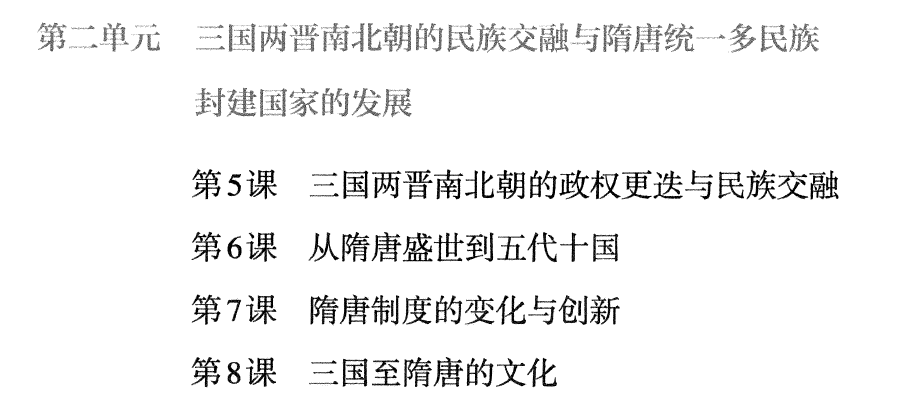 南宁市黄小娜团队
扬州市鲁东海团队
“大概念+大单元”组成了教学设计的新形态
案例二：《中外历史纲要》上册第四单元《明清中国版图的奠定
与面临的挑战》
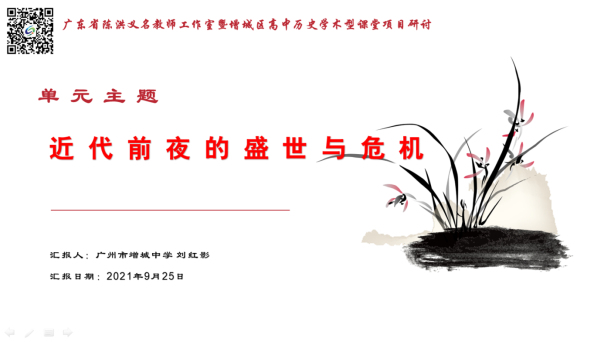 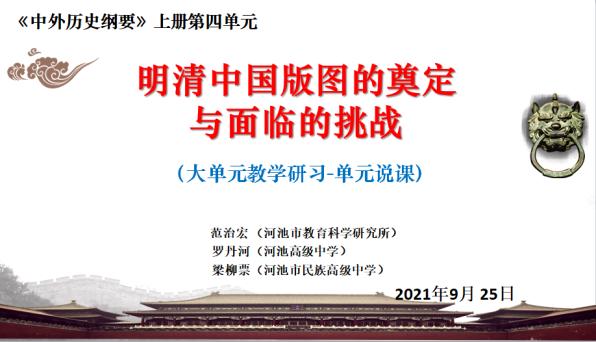 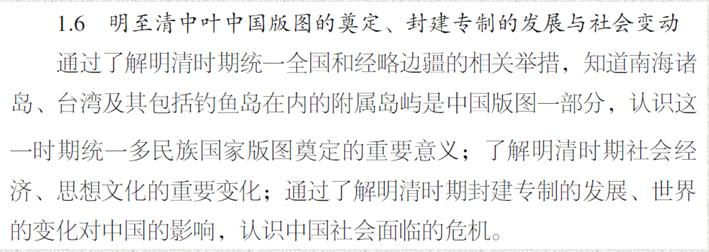 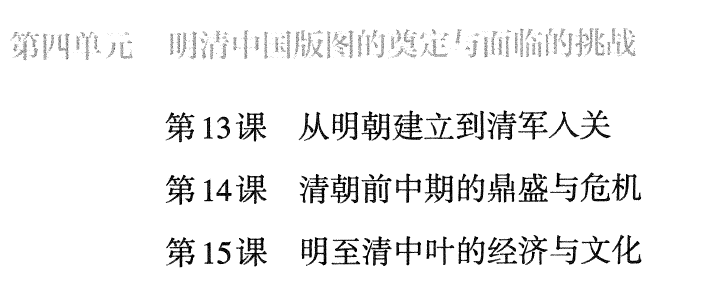 河池市范治宏团队
广州市增城区陈洪义团队
谢谢！